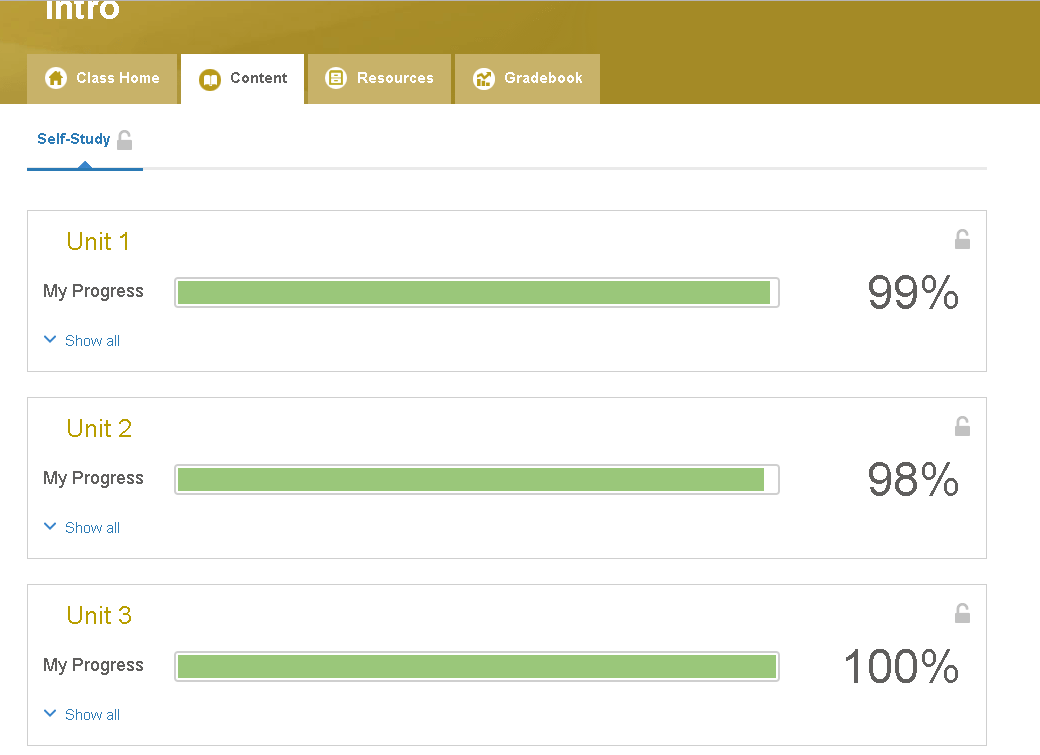 Interchange 
Unit 3 

results